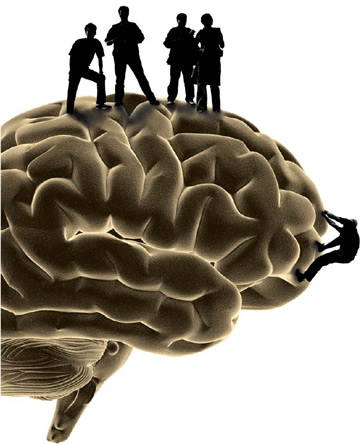 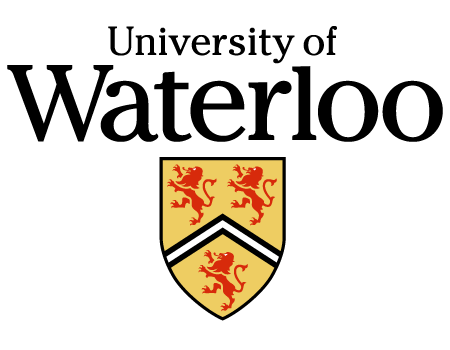 Title:Subtitle
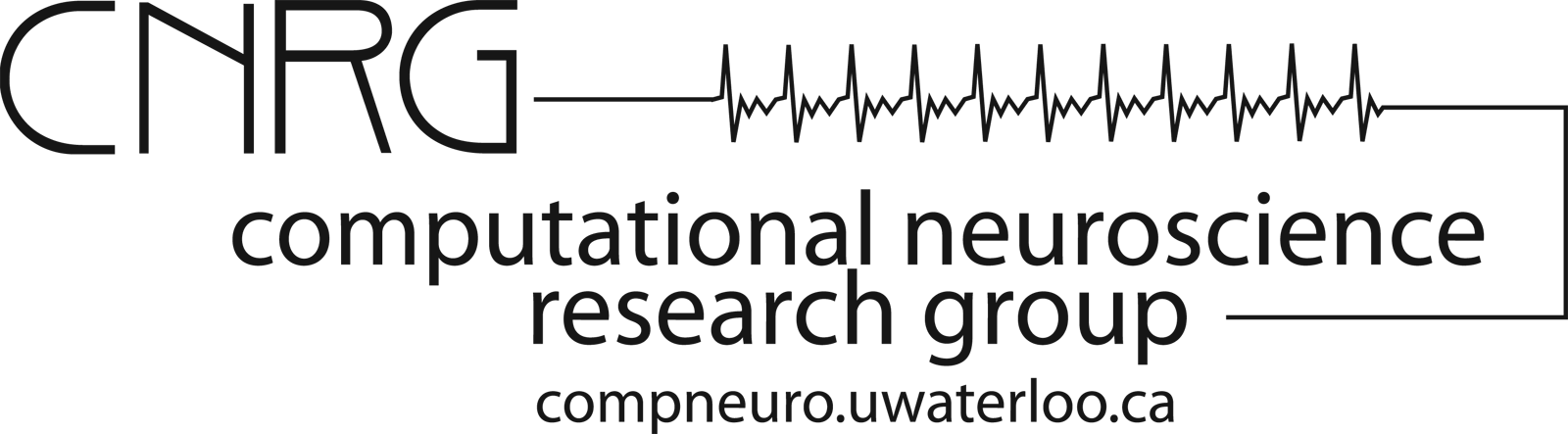 Author1, Author2 {author1,author2}@uwaterloo.ca
Centre for Theoretical Neuroscience, University of Waterloo <http://ctn.uwaterloo.ca>
Suggested Topic: Main Body
Suggested Topic: Results
Suggested Topic: Introduction
Suggested Topic: Motivation
Suggested Topic: Implementation Details?
Suggested Topic: Predictions
Suggested Topic: Past Implementations?